MNM Fatalities - 2018
MNM vs Coal
Accident Type
[Speaker Notes: Powered Haulage = 8 (1, 3, 5, 7, 9, 12, 15, 16)
Machinery = 1 (2)
Roof / Highwall Fall = 2 (11, 14)
Non Powered Haulage = 1 (6)
Ignition of Gas = 1 (4)
Explosives = 1 (10)
Other = 1 (13)]
Victim’s Age
[Speaker Notes: 20s = 4 (4, 9, 11, 13)
30s = 1 (1)
40s = 5 (6, 10, 14, 15, 16)
50s = 1 (2)
60+ = 4 (3, 5, 7, 12)]
Victim’s Mining Experience
[Speaker Notes: Less than a year exp = 4 (4, 6, 11, 13)
1-9 years exp = 5 (1, 5, 9, 15, 16)
10-19 years exp = 3 (2, 12, 14)
20+ years exp = 3 (3, 7, 10)]
Victim’s Mine Site Experience
[Speaker Notes: Less than a year exp = 7 (1, 4, 6, 10, 11, 13, 14)
1-9 years exp = 5 (3, 5, 9, 15, 16)
10-19 years exp = 2 (2, 12)
20+ years exp = 1 (7)]
Shift Fatal Occurred
[Speaker Notes: 1st Shift = 9 (2, 3, 5, 6, 10, 11, 12, 13, 16)
2nd Shift = 3 (1, 4, 14)
3rd Shift = 3 (7, 9, 15)]
MNM Fatal #1 – Iowa
Thursday, January 25, 2018
Surface – Sand and Gravel
Powered Haulage
Equipment Operator
38 Years Old
4 Years Mining Experience
MNM Fatal #1 – Iowa
While hauling from the pit to the stockpile, the truck traveled through a berm and into an ice-covered pond.
The victim was found drowned in cab of truck.
[Speaker Notes: The victim was fatally injured while hauling material from the pit to a stockpile.  The articulated haul truck travelled through a berm and into an ice covered pond, submerging the truck’s cab.  Rescuers utilized divers and tow trucks to pull the submerged truck from the pond and recover the victim.]
MNM Fatal #1 – Iowa
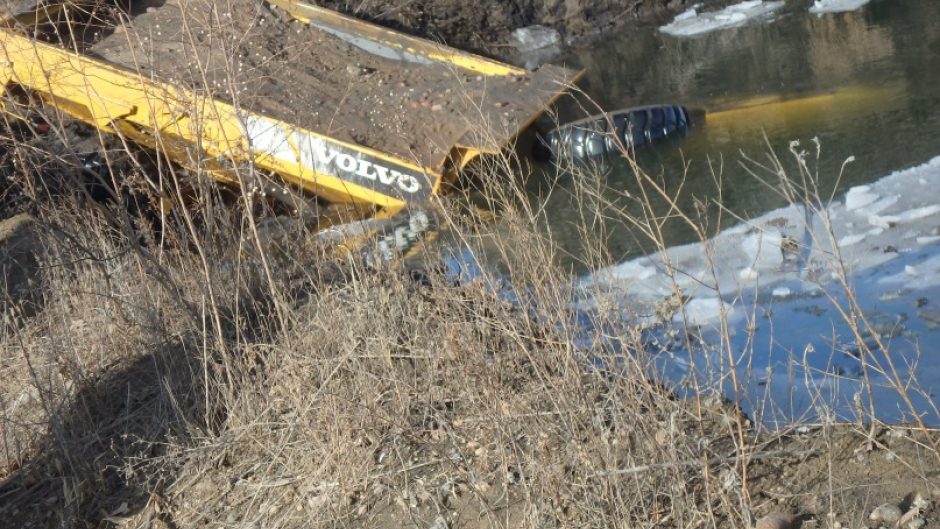 [Speaker Notes: The root cause was not listed in the Fatal Report.]
MNM Fatal #1 – Best Practices
Do not operate heavy equipment when fatigued. The effects of fatigue include tiredness, reduced energy, and physical or mental exhaustion. 
Maintain control and stay alert when operating mobile equipment. Monitor persons routinely to determine safe work procedures are followed.
[Speaker Notes: Regulation Cited: None
The victim was not wearing his seat belt.  Investigators were unable to determine why the driver was unable to maintain control of the equipment.]
MNM Fatal #1 – Best Practices
Conduct pre-operational checks and correct safety defects in a timely manner prior to operating equipment. 
Maintain braking and steering systems in good repair and adjustment.
Operate at speeds consistent with the conditions of roadways, tracks, grades, clearance, visibility, curves, and traffic.
[Speaker Notes: Other Best Practices:
Ensure that berms are adequate for the vehicles present on site, including but not limited to height, material, and built on firm ground.
Ensure that all exits on mobile equipment cabs, including alternate and emergency exits, are maintained and operable.
Use seat belts when operating mobile equipment.]
MNM Fatal #2 – Utah
Tuesday, March 14, 2018
Surface – Sand and Gravel
Machinery
Crusher Mechanic
56 Years Old
15 Years Mining Experience
MNM Fatal #2 – Utah
The victim was installing a discharge chute assembly on a vibrating screen deck.
It hung up while being lowered.
The victim was attempting to free the assembly with a 30-inch pry bar.
The suspended chute shifted and struck him in the head.
[Speaker Notes: The victim sustained a fatal injury to the head while installing discharge chutes on the screen deck.  The suspended chute shifted striking him.]
MNM Fatal #2 – Utah
[Speaker Notes: Root Cause:  Management did not have policies, procedures and controls for miners removing and installing discharge chute assemblies, on vibrating screen decks.

Corrective Action: The company developed policies, procedures and new training materials for safely changing discharge chute assemblies.  The workforce at the mine was retrained using the new policies, procedures and training materials, with additional emphasis on not working underneath suspended loads.]
MNM Fatal #2 – Best Practices
Stay clear of suspended loads. 
Do not place yourself in a position that will expose you to hazards while performing repair or maintenance tasks.
Position yourself only in areas where you will not be exposed to hazards resulting from a sudden release of energy.
[Speaker Notes: Regulation Cited: None; However, 104(d)(2) order was issued.]
MNM Fatal #2 – Best Practices
Establish and enforce safe work procedures.
Identify and remove hazards before beginning repair or maintenance tasks. 
Follow the equipment manufacturer's procedures for the work being performed to ensure that all hazards have been addressed.
[Speaker Notes: More Best Practices:
Follow proper rigging procedures when lifting loads.
Establish safe work procedures and identify and remove hazards before beginning repair or maintenance tasks. Follow the equipment manufacturer's procedures for the work being performed to ensure that all hazards have been addressed.
Use welded lifting eyes that are specifically intended for lifting and adequately rated for the loads being lifted.
Carefully inspect all rigging prior to each use.
Train persons to recognize and control all hazards associated with performing repair or maintenance tasks.
Persons should communicate during maintenance tasks with each other.
Position yourself only in areas where you will not be exposed to hazards resulting from a sudden release of energy.
Attach taglines to loads that may require steadying or guidance while suspended. Stand clear of items of massive weights having the potential of becoming off-balanced while being loaded or unloaded.
Assign a sufficient number of persons to repair or maintenance tasks to ensure the tasks can be safely performed.
Miners should wear fall protection when working at elevated heights.]
MNM Fatal #3 – Texas
Thursday, April 12, 2018
Surface (Dredging) – Sand and Gravel
Powered Haulage
Customer Truck Driver
60 Years Old
20 Years Experience
MNM Fatal #3 – Texas
The victim was attempting to scan into the operator’s check-in system.
He fell from and was run over by his truck.
He was found underneath the belly dump of the semi-trailer.
The truck was still in gear.
[Speaker Notes: The customer truck driver was killed when he fell from, and was run over by, his truck while scanning into the operator’s check-in system.  The victim was found underneath the belly dump of the semi-trailer, and the truck was still in gear.]
MNM Fatal #3 – Texas
[Speaker Notes: Root Cause:  The accident occurred because the victim did not properly secure the truck by setting the park brake and taking the vehicle out of gear before opening the door and leaning out of the cab.
 
Corrective Action:  The mine operator has discontinued the use of the RFID system and in the future will be using handheld and CB radios for communications with customer truck drivers. Site specific training now includes instructions to visitors advising them to set park brakes and place equipment in the park position prior to leaving the operator’s cab.]
MNM Fatal #3 – Best Practices
Implement check-in system technology that can be scanned remotely from inside the vehicle. 
Set park brake and place vehicle in the park position prior to leaving cab.
Ensure workers who operate equipment are adequately informed, instructed, trained, and supervised.
[Speaker Notes: Regulation Cited: None

Other Best Practices: 
Rules establishing safe operating procedures should be posted.]
MNM Fatal #4 – Alabama
Wednesday, May 9, 2018
Surface – Lime
Ignition or Explosion of Gas
Kiln Technician
27 Years Old
32 Weeks Experience
MNM Fatal #4 – Alabama
The victim was burned while lighting a gas-fired kiln. 
There was a blow back when igniting the kiln causing the miner to receive burn injuries to his head and chest.  
The miner succumbed to his injuries on May 28, 2018.
[Speaker Notes: The victim received severe burn injuries while igniting natural gas to pre-heat a rotary kiln and died of his injuries several weeks later.  The accident occurred because the mine operator:
Did not ensure that the natural gas was purged after the initial lighting failure.
Did not ensure the victim had been properly task trained in lighting kilns.
Did not provide proper personal protective equipment and clothing for lighting kilns
Did not have safe procedures in place for lighting the kiln.]
MNM Fatal #4 – Alabama
[Speaker Notes: Root Cause:  The operator’s procedures for kiln lighting did not address purging after flame failure and did not specify a maximum time the secondary gas valve could remain open while attempting to light the kiln.  This resulted in natural gas accumulating in the kiln chamber.

Corrective Action: New procedures were implemented that require purging after flame failure.  The new procedures also specify the max time the secondary gas valve can remain open when attempting to light the kiln.  The length of time the gas valve is open is not to exceed 15 seconds.  All affected miners have been trained in these new procedures.  

Root Cause: The operator did not ensure the victim was properly trained in the task of lighting kilns.
Corrective Action: All affected miners have been task trained in new kiln lighting procedures.

Root Cause: Proper PPE and clothing were not required to be used while lighting the kiln.
Corrective Action: Proper PPE and clothing have been provided and are required to be worn when lighting the kiln.  This PPE includes an arc flash protective suit with hood and leg extensions, heat resistant gloves, safety glasses, and steel-toed boots. 

Root Cause: The mine operator’s procedures required miners to be positioned in front of an open kiln access door while lighting the kiln.
Corrective Action: The mine operator developed procedures that require the miner to insert a rod with lit flare through a tube that extends into the chamber.  The rod is clamped in place and the miner moves to a safe location before gas is applied.  The kiln access door remains closed.]
MNM Fatal #4 – Best Practices
Remove flammable and combustible materials from areas prior to cutting, welding, or other hot work. A qualified person should monitor nearby areas where heavy vapors could migrate and accumulate.
Ventilation systems should be properly designed, installed, and maintained.
[Speaker Notes: Regulations Cited: 56.15006 and 46.7(a)]
MNM Fatal #4 – Best Practices
Install fixed monitoring systems with alarms in areas with potential for flammable and other hazardous atmospheres.
Calibrate and maintain them regularly.  
The systems should have redundant controls and system readouts located inside and outside of hazardous areas.
[Speaker Notes: Other Best Practices: 
Process equipment and systems should be properly designed and completely installed prior to use.
Inerting systems should be properly designed, installed, adequately filled, and maintained.
Do not work in areas where concentrations of vapors can be immediately fatal (Lower Explosive Limit), Immediately Dangerous to Life or Health, or where they exceed permissible exposure limits (PELs) to produce adverse health effects.
Minimize or eliminate hazards by using appropriate engineering and administrative controls.]
MNM Fatal #5 – Texas
Wednesday, June 13, 2018
Surface – Sand and Gravel
Powered Haulage
Truck Driver
65 Years Old
4 Years Experience
MNM Fatal #5 – Texas
The victim traveled over a berm and into an impoundment of water.
Divers recovered the victim in 20 feet of water.
[Speaker Notes: The victim was fatally injured when his truck traveled over a berm and into an impoundment of water.  Divers recovered the victim in 20 feet of water.]
MNM Fatal #5 – Texas
[Speaker Notes: There were no root causes listed in the fatal report.]
MNM Fatal #5 – Best Practices
Maintain control and stay alert when operating mobile equipment.
Conduct adequate pre-operational checks and correct any defects affecting safety in a timely manner prior to operating mobile equipment. 
Maintain braking and steering systems in good repair and adjustment.
[Speaker Notes: Regulations Cited: None.]
MNM Fatal #5 – Best Practices
Operate mobile equipment at speeds consistent with the conditions of roadways, tracks, grades, clearance, visibility, curves, and traffic.
Ensure that berms are adequate for the vehicles present on site, including but not limited to height, material, and built on firm ground.
[Speaker Notes: Other Best Practices: 
Consider storing personal flotation devices in equipment that is being operated near water.
Ensure that all exits from cabs on mobile equipment, including alternate and emergency exits, are maintained and operable.
Use seat belts when operating mobile equipment.]
MNM Fatal #6 – Texas
Saturday, June 23, 2018
Surface – Sand and Gravel
Non - Powered Haulage
Electrician
46 Years Old
10 Weeks Experience
MNM Fatal #6 – Texas
The victim was trying to stop runaway railcars.
The victim ran to the front of a set of moving railcars and jumped on in order to set the hand brake.  
He then attempted to jump clear and was fatally injured when he was run over by the moving railcars.
[Speaker Notes: The victim was fatally injured while trying to stop runaway railcars.  The miner ran to the front of a set of moving railcars and jumped on in order to set the hand brake.  The miner then attempted to jump clear and was fatally injured when he was run over by the moving railcars.]
MNM Fatal #6 – Texas
[Speaker Notes: Root Causes:
The accident occurred because the operator did not block or set the manual handbrakes to prevent uncontrolled movement of the two railcars.
The operator did not ensure the victim received new task training for work that he had no previous experience performing.]
MNM Fatal #6 – Best Practices
Apply a mechanical hand brake to ensure a railcar does not move when it is stopped for loading, unloading, or storage.  Use wheel chocks or derail devices for added protection against accidental movement.
Never attempt to mount, crossover, cross under, or dismount a railcar while it is moving.
[Speaker Notes: Regulations Cited:  46.7 and 56.14217]
MNM Fatal #6 – Best Practices
Train personnel in the safe procedures of working with railcars.  
Establish and enforce safe work procedures and ensure all personnel involved communicate clearly with each other.
MNM Fatal #7 – North Dakota
Saturday, June 23, 2018
Surface – Sand and Gravel
Powered Haulage
Foreman
62 Years Old
40 Years Experience
MNM Fatal #7 – North Dakota
The victim was dismantling a portable crusher.
The front-end loader was placing a 20-foot-long steel tube onto the screen feed conveyor. 
The loader operator lowered the bucket and crushed the victim against the conveyor structure.
[Speaker Notes: The victim was fatally injured while dismantling a portable crusher. The front-end loader was placing a 20-foot long steel tube onto the screen feed conveyor. The front-end loader operator lowered the bucket and crushed the victim against the conveyor structure.]
MNM Fatal #7 – North Dakota
[Speaker Notes: Root Cause:  Management did not have policies, procedures and controls to prevent miners from working under suspended loads.
Corrective Action: The company developed policies, procedures, and new training materials to prevent miners from working under raised equipment buckets.  The workforce at the mine was retrained using the new policies, procedures, and training materials, with additional emphasis on not working under suspended loads.

Root Cause:  Management did not have policies, procedures and controls to require miners use taglines to control suspended loads.
Corrective Action: The company developed policies, procedures, and new training materials to use taglines to control suspended loads.  The workforce at the mine was retrained using the new policies, procedures, and training materials, with additional emphasis on not working under suspended loads.

Best Practice:  Proximity detection technology exist today which can prevent this type of injury. Consideration should be given to the use of this technology whereby an incident between the operator and other employees does not result in a fatality.]
MNM Fatal #7 – Best Practices
Equipment operators must ensure personnel are not near the machine when in operation.
Use cranes with appropriate rigging and tag lines to position components.
When working near equipment, make eye contact with the equipment operator and directly communicate your intended movements.
[Speaker Notes: Regulations Cited: 56.9317 and 56.16007]
MNM Fatal #7 – Best Practices
Wear a reflective vest or clothing.
Ensure all persons are trained to recognize workplace hazards - specifically, the limited visibility and blind areas inherent to operation of large equipment.
Prior to starting task, train miners on proper maintenance procedures and discuss steps that will be taken to safely perform the job.
MNM Fatal #8 – Tennessee
Wednesday, August 8, 2018
Surface
Deemed Non-Chargeable
MNM Fatal #9 – Pennsylvania
Wednesday, August 22, 2018
Surface – Traprock
Powered Haulage
Groundman
29 Years Old
1 Year Experience
MNM Fatal #9 – Pennsylvania
The victim was injured while cleaning a snub pulley.
He was working from an aerial lift located under the belt conveyor when he became entangled in the conveyor pulley.
[Speaker Notes: The victim was fatally injured while cleaning a snub pulley.  The victim was working from an aerial lift located under the belt conveyor when he became entangled in the conveyor pulley.]
MNM Fatal #9 – Pennsylvania
[Speaker Notes: Root Causes:
Management did not establish policies and procedures to ensure proper cleaning of the conveyor components at the mine, including the take-up bend pulleys on the No. 3 tunnel belt conveyor.
The No. 3 Tunnel Belt Conveyor was not de-energized, locked out, or blocked against hazardous motion prior to the victim performing a maintenance task (manually cleaning the take-up bend pulley).
Management did not provide all of the required 30 CFR Part 46 training to the victim who was hired as a new miner.]
MNM Fatal #9 – Best Practices
Ensure persons assigned to clean conveyor belts have received adequate training and verify that safe work practices are followed.
Stay clear of moving equipment and do not reach into any part of a moving conveyor.
Avoid wearing loose-fitting clothing when working around moving conveyor belt components.
[Speaker Notes: Regulations Cited:  46.7, 56.14105, and 56.14202]
MNM Fatal #9 – Best Practices
Verify that all incoming power connectors are open by a circuit breaker, the conveyor is stopped and secured from movement before working on belt conveyors. 
Provide and maintain safe access to elevated areas where routine maintenance is performed.
MNM Fatal #10 – New York
Tuesday, October 2, 2018
UG – Lead-Zinc Ore
Exploding Vessels under Pressure
Contractor: Foreman
40 Years Old
20 Years Experience
MNM Fatal #10 – New York
The victim was attempting to clean out a previously blasted drill hole with a high-pressure air hose.
A sudden release of pressure from inside the hole forced material to be ejected from the hole and struck him.
The victim died of his injuries.
[Speaker Notes: The victim was fatally injured when struck by stemming sand ejected from a borehole.  While conducting a blasting operation in a new vertical raise, a contract foreman was attempting to clean out a previously blasted vertical borehole with high-pressure air.  A sudden release of energy forced stemming sand from the bottom of the borehole, striking the miner.]
MNM Fatal #10 – New York
[Speaker Notes: Fatal Report not available yet.]
MNM Fatal #10 – Best Practices
Never position yourself directly over or in front of the collar of a borehole when cleaning it out.
Assess the suitability of blasting methods when blasts do not perform as intended.
Use water to clean out the bottom of boreholes used for blasting.
Ensure miners are adequately task trained.
MNM Fatal #11 – Virginia
Thursday, October 11, 2018
Surface – Granite
Falling / Sliding Material
Laborer
26 Years Old
3 Years Experience
MNM Fatal #11 – Virginia
The victim was standing on top of a freshly cut block of granite.
Water was applied to the bladders between the rock and highwall to move the rock.  
The block slid at the bottom causing him to lose his balance and fall between the block and the highwall.
[Speaker Notes: The victim was fatally injured as a result of falling from on top of a previously cut block of granite.  The victim was in the process of separating the cut block of granite from the highwall when the cut block suddenly slid out.  The movement caused the miner, who was not wearing fall protection, to lose his balance and fall between the rock and the highwall causing fatal injuries.]
MNM Fatal # 11 – Virginia
[Speaker Notes: Fatal Report not available yet.]
MNM Fatal #11 – Best Practices
Install fall protection systems that allow safe movement to perform work.
Conduct examinations of working places to identify loose ground or unstable conditions before work begins and as changing conditions warrant. 
Ensure the person conducting the exam has the training and experience to recognize potential hazards.
[Speaker Notes: Other Best Practices:
Discuss work procedures and identify all hazards associated with working near highwalls along with the methods to protect personnel.
Do not place yourself in a position that will expose you to hazards while performing work tasks.]
MNM Fatal #12 – Montana
Friday, November 19, 2018
Surface – Dimension Stone
Powered Haulage
Quarry Manager
63 Years Old
17 Years Experience
MNM Fatal # 12 – Montana
The victim lost control of the haul truck while driving.
He was going down a steep grade and traveled through a berm and over a short drop-off.  
He was not wearing a seat belt.
[Speaker Notes: The victim was fatally injured when he lost control of the haul truck he was driving.  The victim was operating a haul truck down a steep grade and traveled through a berm and over a short drop-off.  The victim was not wearing a seat belt.]
MNM Fatal # 12 – Montana
[Speaker Notes: Fatal Report not available yet.

Root Cause:]
MNM Fatal # 12 – Montana
Always wear a seat belt when operating mobile equipment.
Maintain control and stay alert when operating mobile equipment.
Conduct adequate pre-operational checks and correct any defects affecting safety in a timely manner prior to operating mobile equipment.
[Speaker Notes: Fatal Report not available yet.]
MNM Fatal #12 – Best Practices
Operate equipment at speeds consistent with the conditions of roadways, tracks, grades, clearance, visibility, curves, and traffic.
Ensure berms are adequate for the vehicles present on site.  
Berms should be constructed of appropriate materials, be of adequate height, and be built on firm ground.
MNM Fatal # 13 – New Mexico
Thursday, October 25, 2018
Surface – Copper Mine
Other Accident
Contractor: Laborer
29 Years Old
9 Weeks Experience
[Speaker Notes: .]
MNM Fatal # 13 – New Mexico
The victim’s truck veered off the haul road and climbed an embankment which caused the truck to overturn.
He was not wearing a seat belt.
[Speaker Notes: The victim was fatally injured when the truck he was driving veered off the haul road and climbed an embankment, causing the truck to overturn.  He was not wearing a seatbelt.]
MNM Fatal # 13 – New Mexico
[Speaker Notes: Fatal Report not available yet.

Root Cause:]
MNM Fatal #13 – Best Practices
Always wear your seat belt when operating mobile equipment.
Drive at speeds consistent with the conditions of roadways, tracks, grades, clearance, visibility, curves, and traffic.
Maintain control and stay alert when operating mobile equipment, especially vehicles with high centers of gravity.
[Speaker Notes: Fatal Report not available yet.]
MNM Fatal # 14 – Nevada
Thursday, October 25, 2018
UG – Gold Mine
Fall of Roof / Back
Powderman
42 Years Old
13 Years Experience
MNM Fatal # 14 – Nevada
The victim was loading explosives in the face when the back fell.
The back was comprised of cemented backfill and weighed about 150 tons.
[Speaker Notes: The victim was killed when the back fell while he was loading explosives in the face.  The back was comprised of cemented backfill and weighed approximately 150 tons.]
MNM Fatal # 14 – Nevada
[Speaker Notes: Fatal Report not available yet.

Root Cause:]
MNM Fatal #14 – Best Practices
When ground conditions create a hazard to persons, install additional ground support before other work is permitted in the affected area.
Implement a robust quality control program to ensure cemented rock fill is mixed and placed properly, especially when it constitutes the main method of ground support.
[Speaker Notes: Cited Regulations:]
MNM Fatal #14 – Best Practices
Examine and test ground conditions where work will be performed and as warranted during the shift.  Be alert for changing conditions after activities that could cause roof disturbance.
Task train all persons to recognize all potentially hazardous conditions and ensure they understand safe job procedures for elimination of the hazards.
[Speaker Notes: .]
MNM Fatal # 15 – Michigan
Saturday, November 3, 2018
Surface – Limestone Mine
Powered Haulage
Shift Supervisor
44 Years Old
3 Years Experience
MNM Fatal # 15 – Michigan
The victim’s pick-up truck was ran over by a CAT 785B Haul Truck.
[Speaker Notes: The victim was killed when a loaded Caterpillar 785B haul truck ran over her pickup truck at the crusher site.]
MNM Fatal # 15 – Michigan
[Speaker Notes: Fatal Report not available yet.

Root Cause:]
MNM Fatal #15 – Best Practices
Communicate and verify with all equipment operators your planned movements and location upon entering a work area.
Train all persons to recognize hazards.
Train operators on the limited visibility and blind spot areas that are inherent to the operation of large equipment.
MNM Fatal #15 – Best Practices
Do not drive or park smaller vehicles in equipment's potential path of movement.
Use flags or strobe lights on the cabs of vehicles to make haulage truck operators aware of your location.
Install and maintain collision avoidance or warning technologies on mobile equipment.
[Speaker Notes: Other Best Practices:
Instruct all operators on the importance of using flags or strobe lights on the cabs of their vehicles to make haulage truck operators aware of their location.
Install and maintain collision avoidance/warning technologies on mobile equipment.]
MNM Fatal # 16 – Nevada
Sunday, November 11, 2018
UG – Gold Mine
Powered Haulage
Underground Technician / Mucker Operator
45 Years Old
8 Years Experience
MNM Fatal # 16 – Nevada
The victim was ran over by the Load-Haul-Dump machine he had been operating.
[Speaker Notes: The victim was killed when the Load-Haul-Dump (LHD) machine he had been operating underground ran over him.]
MNM Fatal # 16 – Nevada
[Speaker Notes: Fatal Report not available yet.

Root Cause:]
MNM Fatal #16 – Best Practices
Set the parking brakes to block LHDs against motion. Turn the tires toward the rib and lower the bucket to the floor.  Use wheel chocks.
Before beginning a task, discuss the work procedures, identify all possible hazards, and ensure steps are taken to safely perform the task.
MNM Fatal #16 – Best Practices
Ensure all braking systems function properly when the engine is operating and when it is shut off.  
Do not depend on hydraulic systems to hold equipment in a stationary position.
Conduct adequate pre-operational examinations on all self-propelled equipment and promptly correct any defects affecting safety.
Summary
Examine each working place for conditions that may affect the safety or health of miners.  
Examine the working place at least once a shift and before miners begin work in that area.
If you see a hazardous condition, fix it or report it so it can be fixed. 
Do not position yourself in a hazardous position.
Follow and enforce all safety rules and procedures.
SLAM the Risks
Stop – Take a few minutes to think about the task you are about to perform.
Look – Identify hazards that will be encountered while performing the task.
Analyze – Determine what safety procedures are needed; where is the safe place to stand.
Manage – Take action to protect yourself and others from the hazards.
Thank You